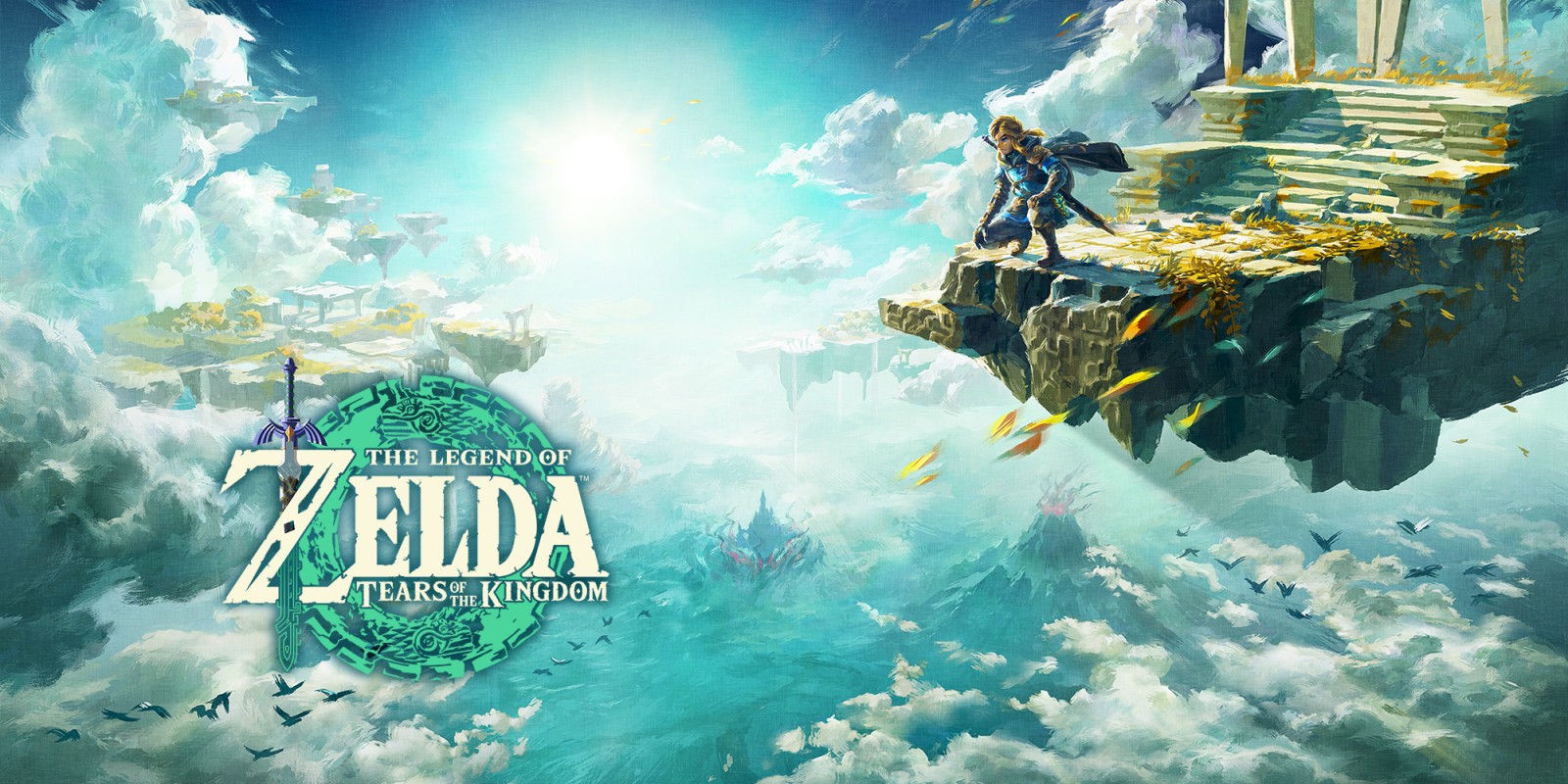 Zelda tears of the kingdom
Personnage incarner
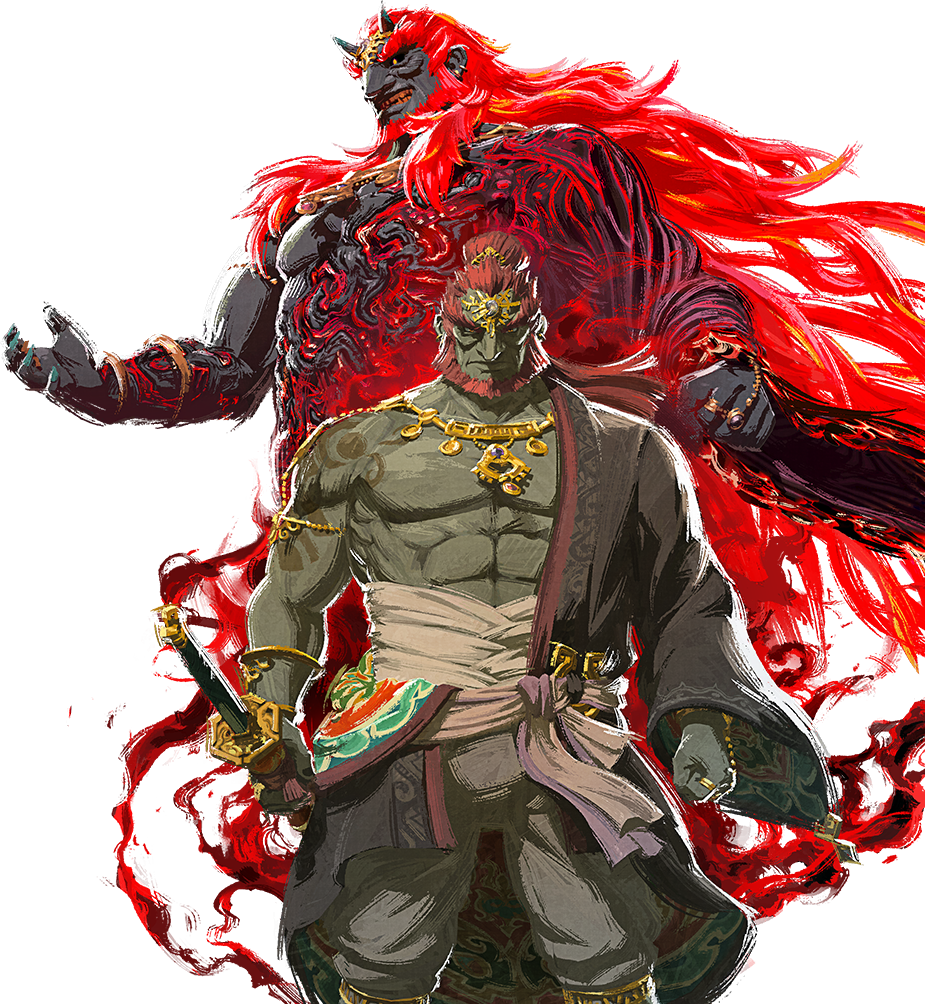 But du jeu: battre ganone le boss final du jeu
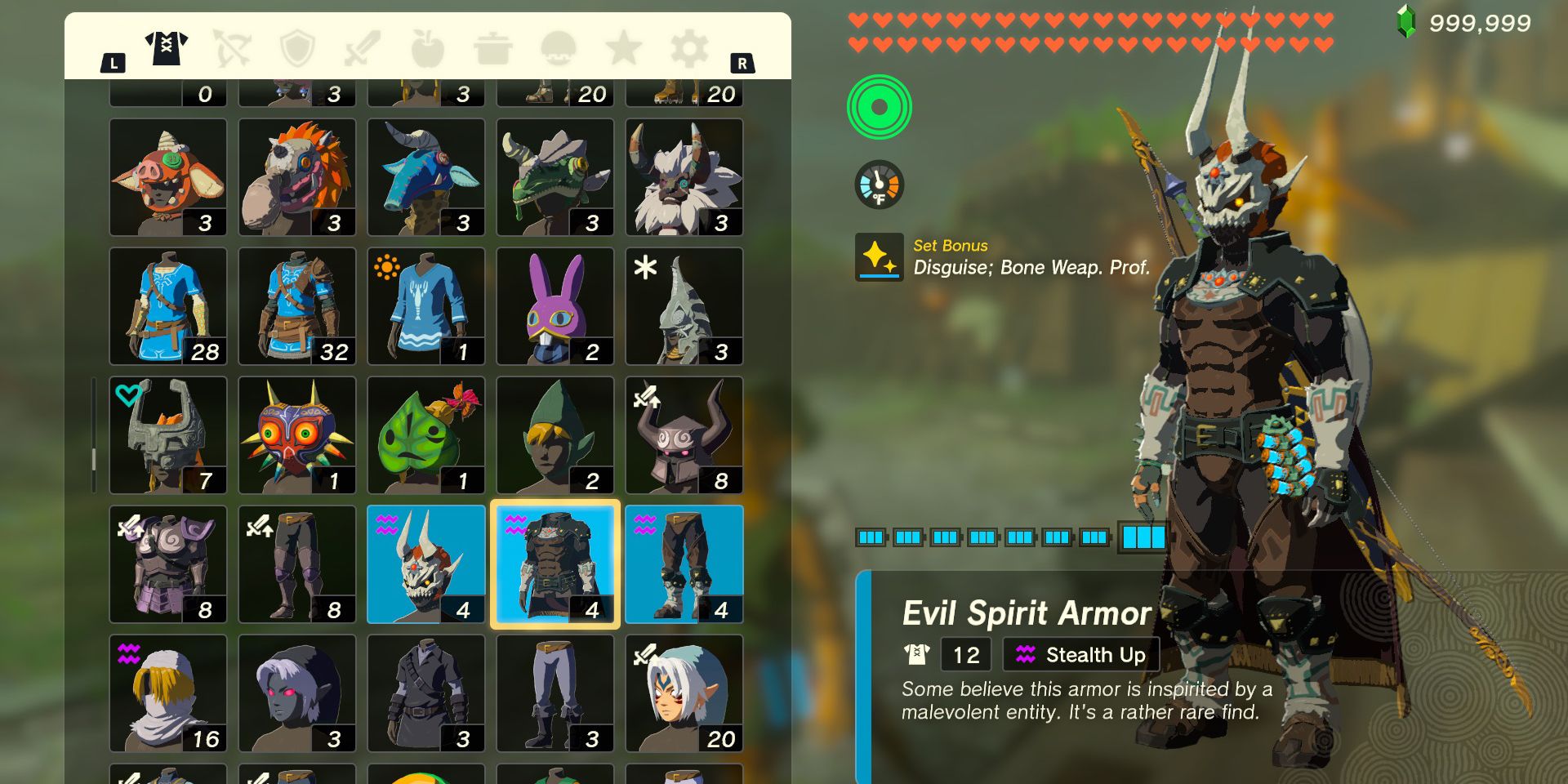 Tous les armure
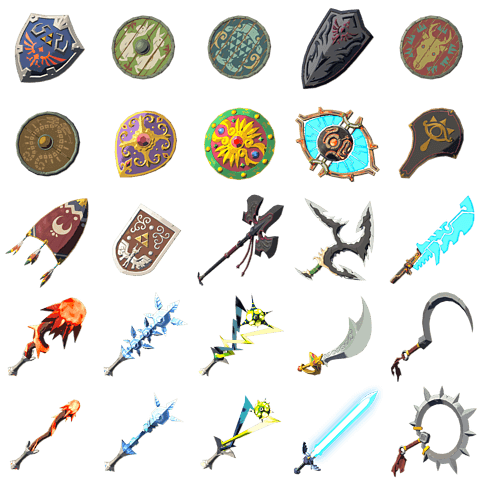 Les armes